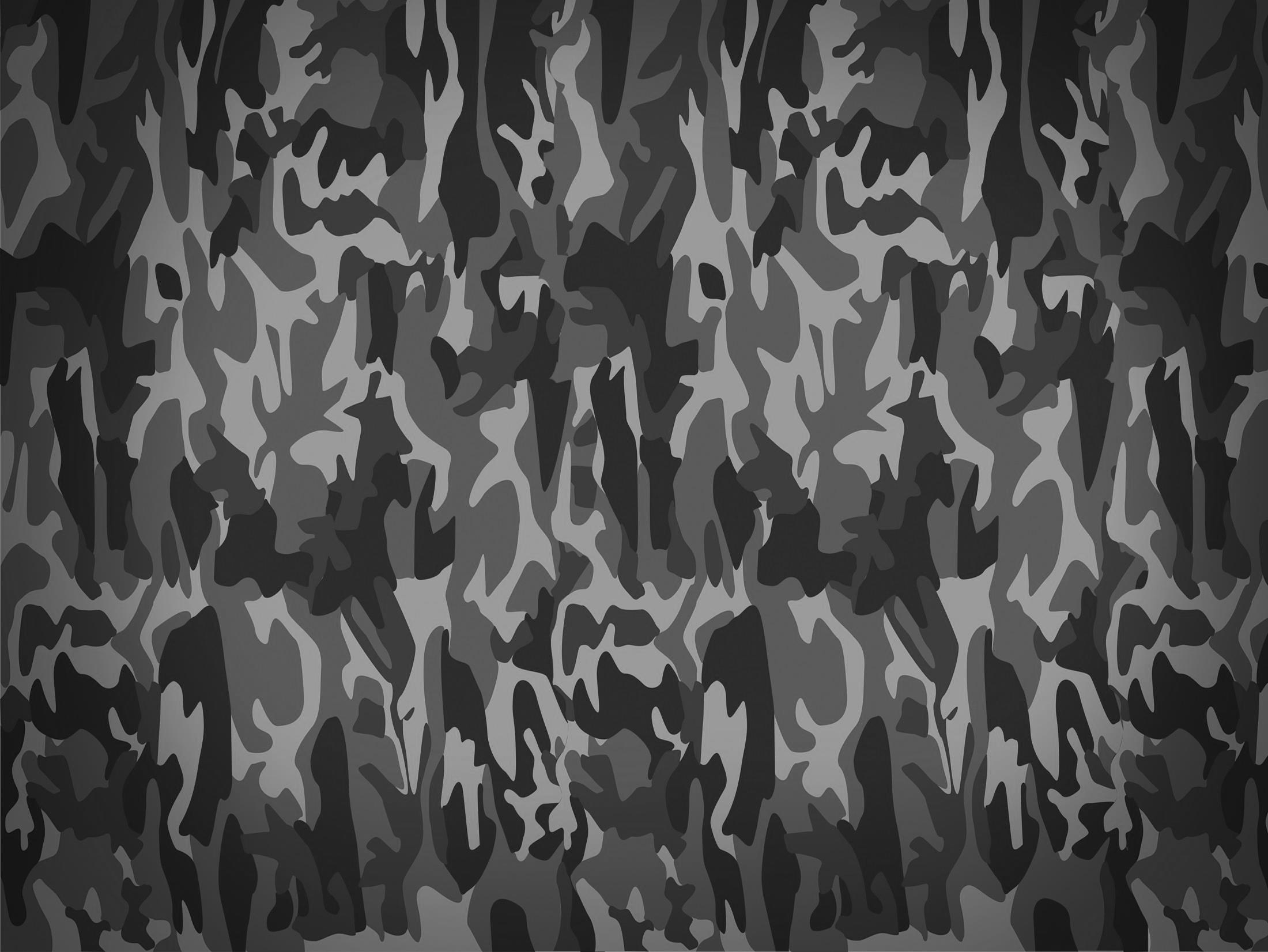 Le RIMAP de Plum
Présente sur la Nouvelle-Calédonie depuis la 1ère Guerre Mondiale
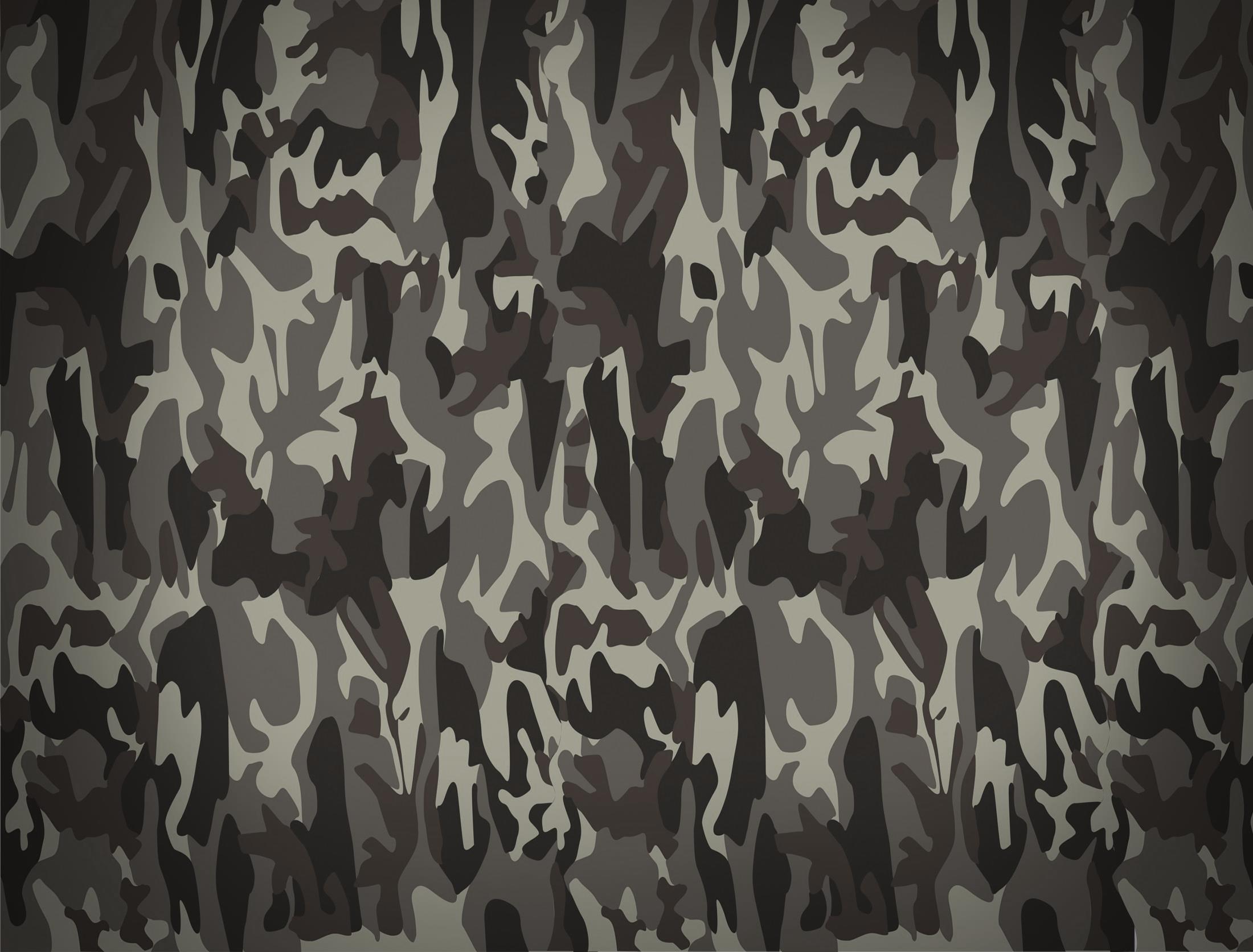 SOMMAIRE
Présentation du RIMAP
Air coutumière 
Organisation
Matériels
Les camions
 Sa géolocalisation, la population et la culture aux alentour 
Les Parachutes
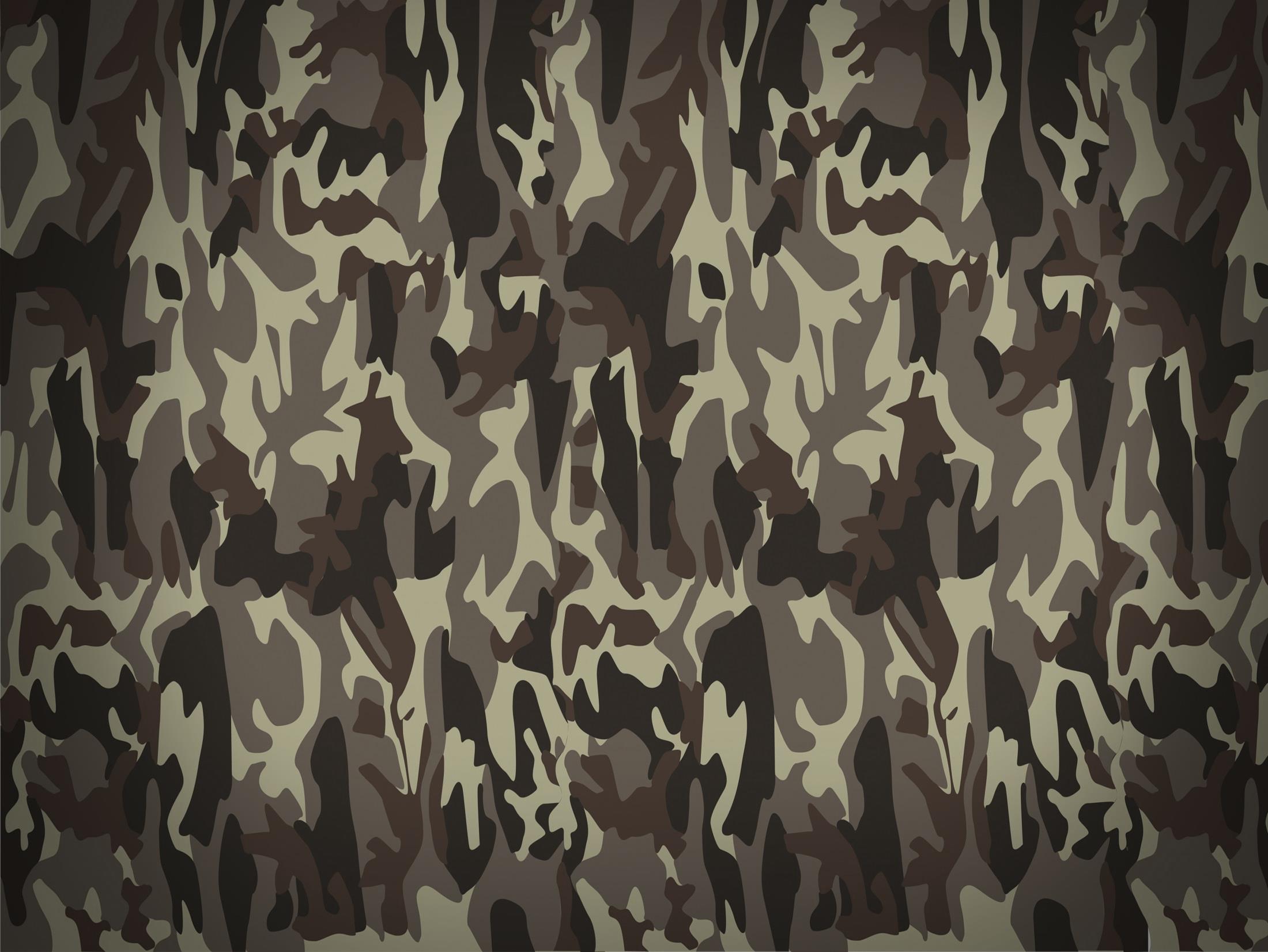 Présentation du RIMAP:
Le RIMAP ( Régiment d’Infanterie de Marine du Pacifique ) de la Nouvelle-Calédonie est constitué de 600 militaires, les soldats permanents sont en majorités des soldats venu de Métropole pour effectuer un séjour de 2 ans, qui ont pour ordre de ne pas refuser les missions. Pendant leurs missions ces militaires se nourrissent de rations de journées, les militaires peuvent être engager à partir de 17 ans, plus les niveaux d’études sont élevés plus le poste a responsabilité élevé. Ce RIMAP est composé de locos datant de la Seconde Guerre mondiale pour les personnes de passages.
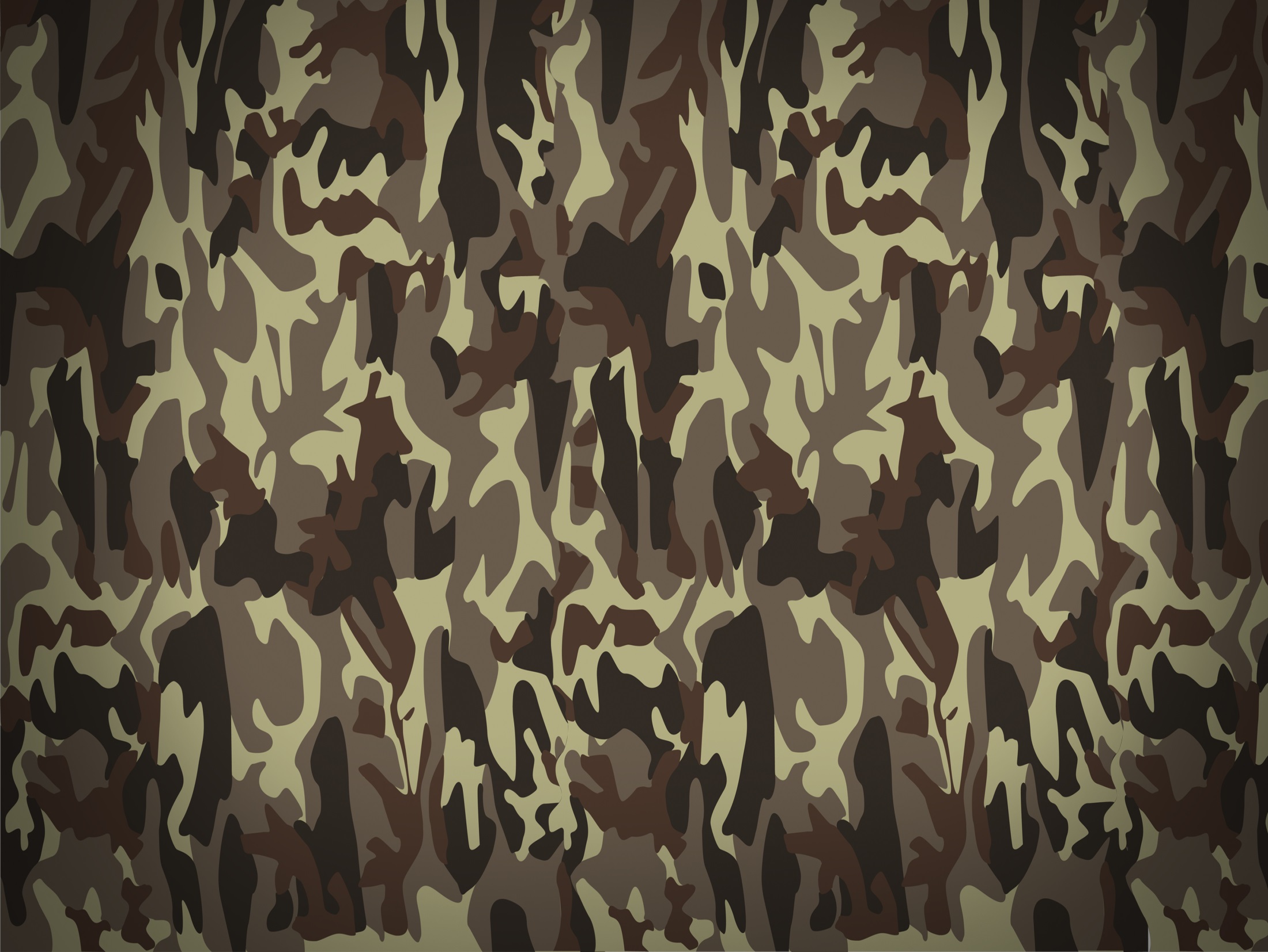 Air coutumière:
Cette Air coutumière est constitué de 4 parties: 
Le coin mélanésien qui parle de sa coutume.
La case coutumière ou est affiché les noms des soldats calédoniens mort pendant la 1ere et Seconde Guerre mondiale.
Le coin polynésien qui parle de sa coutume et de sa vie.
Et un coin pour la France Libre qui parle de son engagement. 
Il y a 3 choses a retenir: 
La devise du régime qui est volontaire de la 1 ère a la Seconde Guerre mondiale.
Monsieur Broche qui a recréer le bataillon Pacifique.
Et la bataille de Bir-hakein en Lybie.
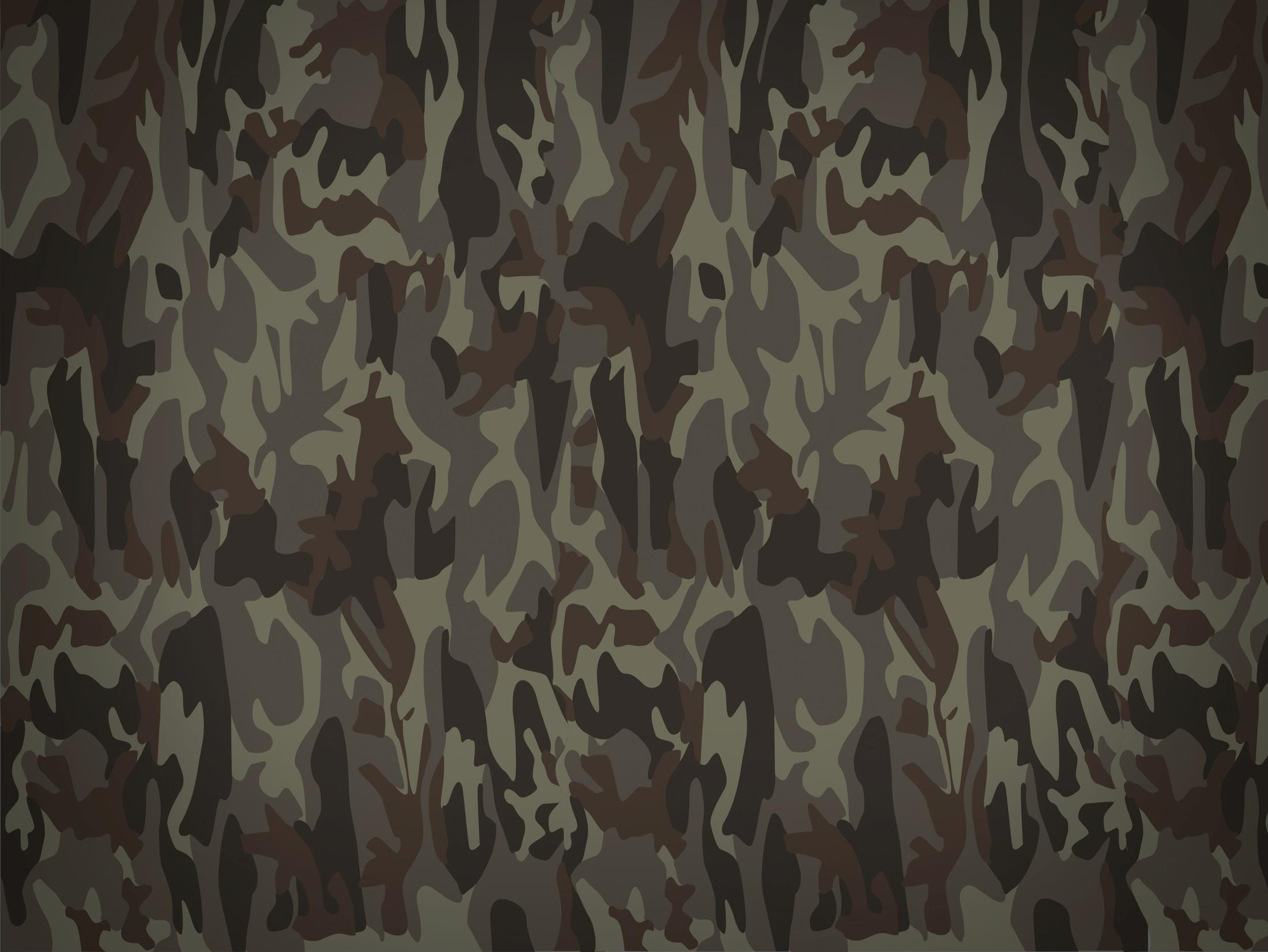 Organisation:
Il comprend les unités suivantes :
3 compagnies tournantes qui viennent de métropole pour une durée de 4 mois :- 1 compagnie parachutiste à Plum (COMPARA)
- 1 compagnie de protection-défense à Nouméa (COMTTA)
- 1 compagnie d’infanterie motorisée à Nandaï (COMMOTO)
4 unités permanentes :	
- 1 compagnie de commandement et de logistique à Plum (CCL)
- 1 escadron mixte blindés-appuis à Plum (EBM)
- 1 compagnie de maintenance régimentaire à Plum (CMR)
- 1 compagnie de soutien du quartier général à Nouméa (CQG)
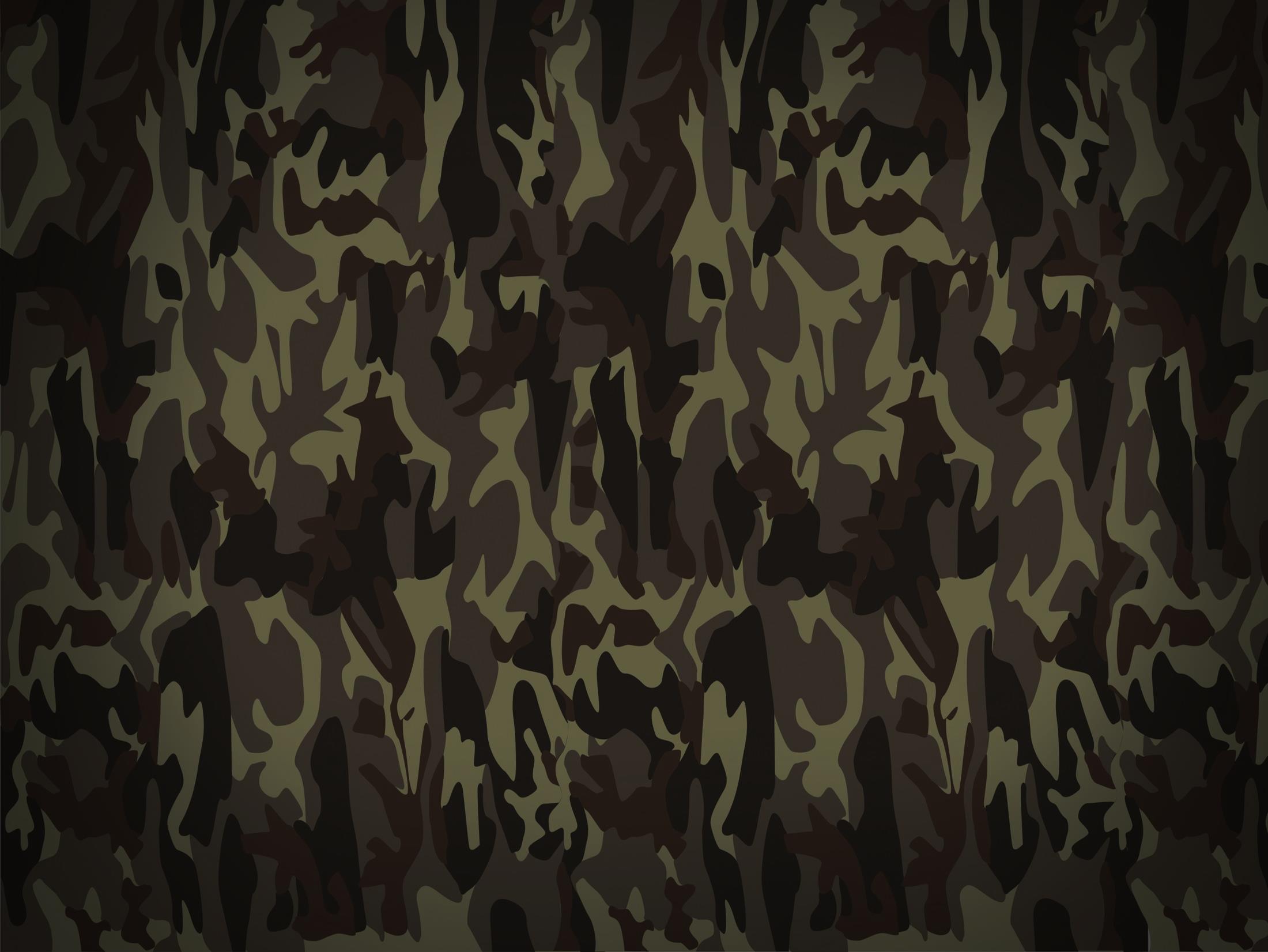 Matériels:
Il dispose de près de :
200 véhicules tactiques, dont 6 blindés à roues ERC 90,
des engins de travaux publics,
de plus de 1000 armes, dont 4 mortiers de 120 mm,
de près de 200 moyens radio.

L’Etat français, représenté par le haut-commissariat de la République, conserve les pouvoirs régaliens :
la sécurité
la monnaie
les affaires étrangères (en association avec le territoire)
la défense
la justice

Les compétences transférées vers le gouvernement de Nouvelle-Calédonie et les Provinces sont :
la fiscalité
la santé
le développement
l’éducation
l’enseignement supérieur
les transports
La Nouvelle-Calédonie est organisée en 3 provinces (Province nord, Province sud, Province des Iles Loyauté).
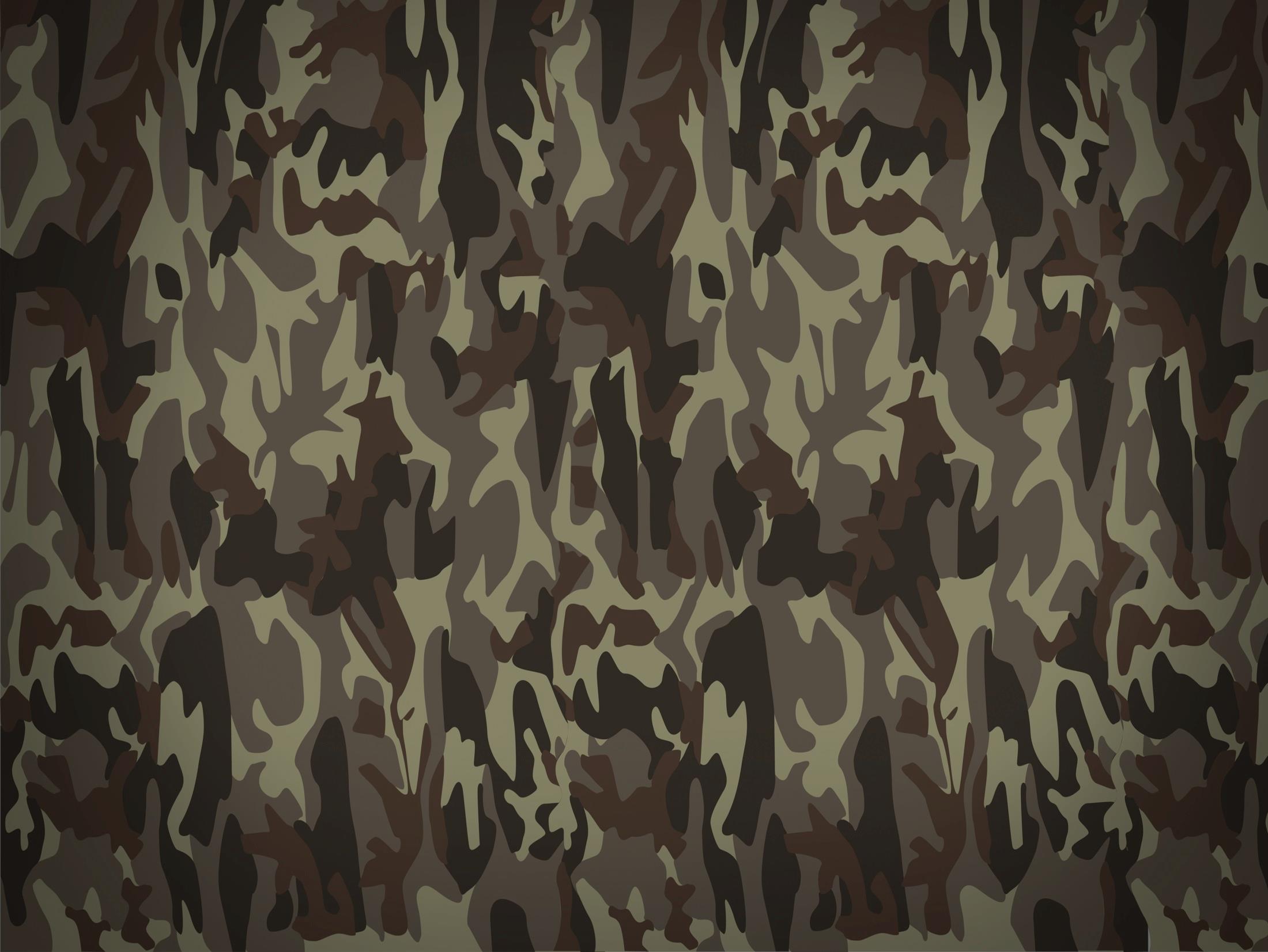 Les camions :
Ils possèdent un véhicule TRM ( Toute Roue Motrice ) 10 000 CLD ( Camion Lourd Dépannage ). 
Vide il pèse 21 tonnes 670 kg, en charge 23 tonnes 500kg et sont poids maximum en roulant est de 68 tonnes.
Ce véhicule possède une grue ( 20 tonnes max ) qui a une rotation max de 240°, qui monte a 34), elle mesure 6m70 ; ainsi qu’un treuille ( 45tonnes max ) de 90m.
Ils possèdent aussi un PVP ( Petit Véhicule Protégé ), qui possède 160 ou 166 chevaux, la pression des pneus peut se changer de l’intèrieur, il roule a 90km/h maximum.
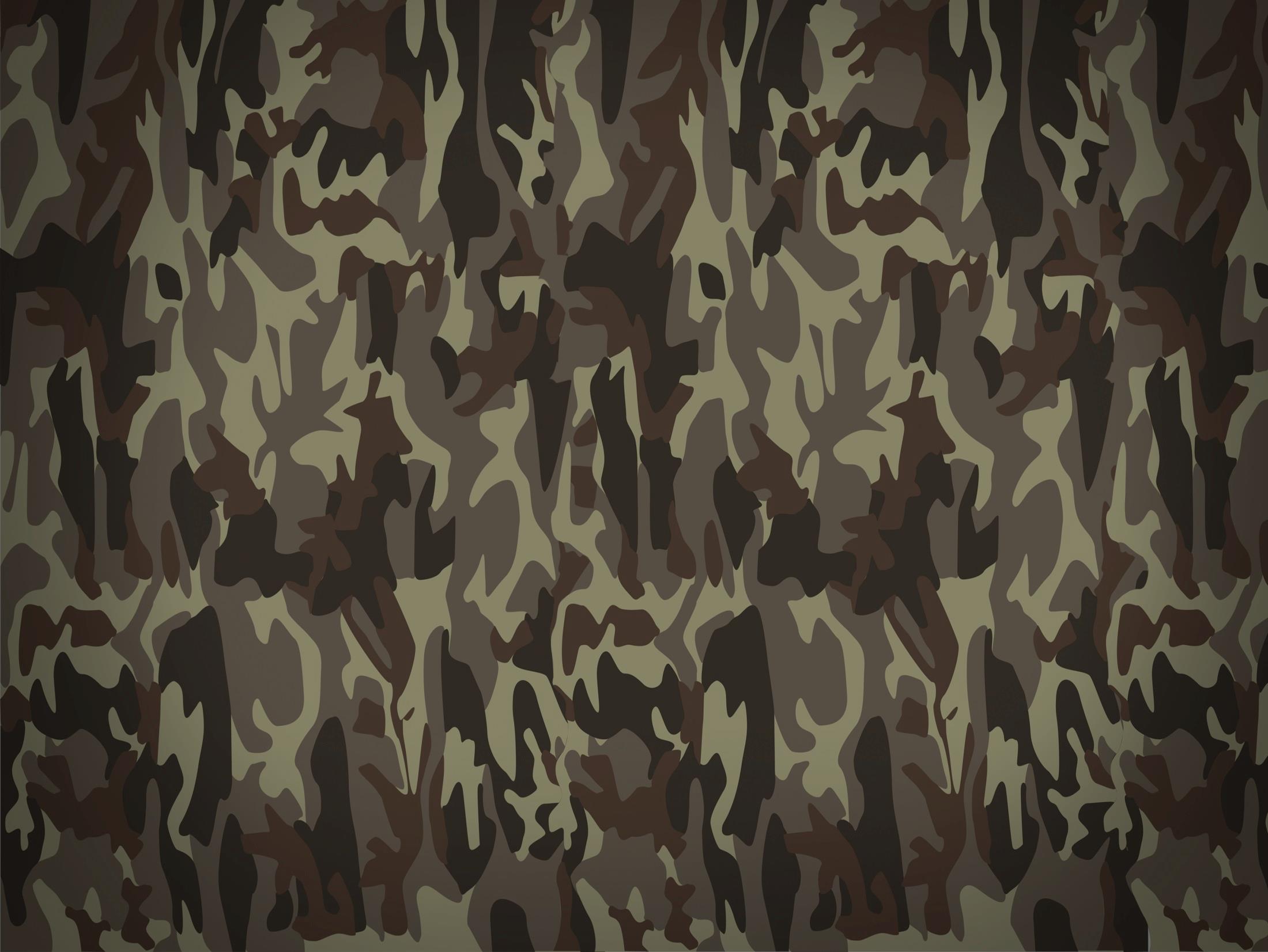 Sa géolocalisation, la population et la culture aux alentour :
La Nouvelle-Calédonie se situe dans le Pacifique occidental à 3 335 kilomètres de l’Australie, 2 220 kilomètres de la Nouvelle-Zélande et à 18 000 kilomètres de la métropole. Le climat de la Nouvelle-Calédonie peut être qualifié de semi-tropical, et on parle de saison chaude pour la période comprise entre septembre et mars, avec des températures comprises entre 27°C et 30°C. C’est aussi la période des cyclones. Pour la période d’avril à août, on parle de saison fraîche, avec des températures moyennes comprises entre 20°C et 23°C. Le taux d’humidité peut être proche des 80 %.
La population de la Nouvelle-Calédonie est une mosaïque humaine. On estime – les recensements n’incluent pas de questions ethniques - la répartition comme ci-dessous :
40.3% Mélanésiens
29.2% Européens
30.5% Wallisiens, Futuniens, Polynésiens et Asiatiques.

La vie en tribu est encore très courante pour la population mélanésienne. La Nouvelle-Calédonie est constituée de huit aires coutumières. Grands chefs et chefs ont autorité sur les districts coutumiers regroupant des tribus formées d’un ou de plusieurs clans.
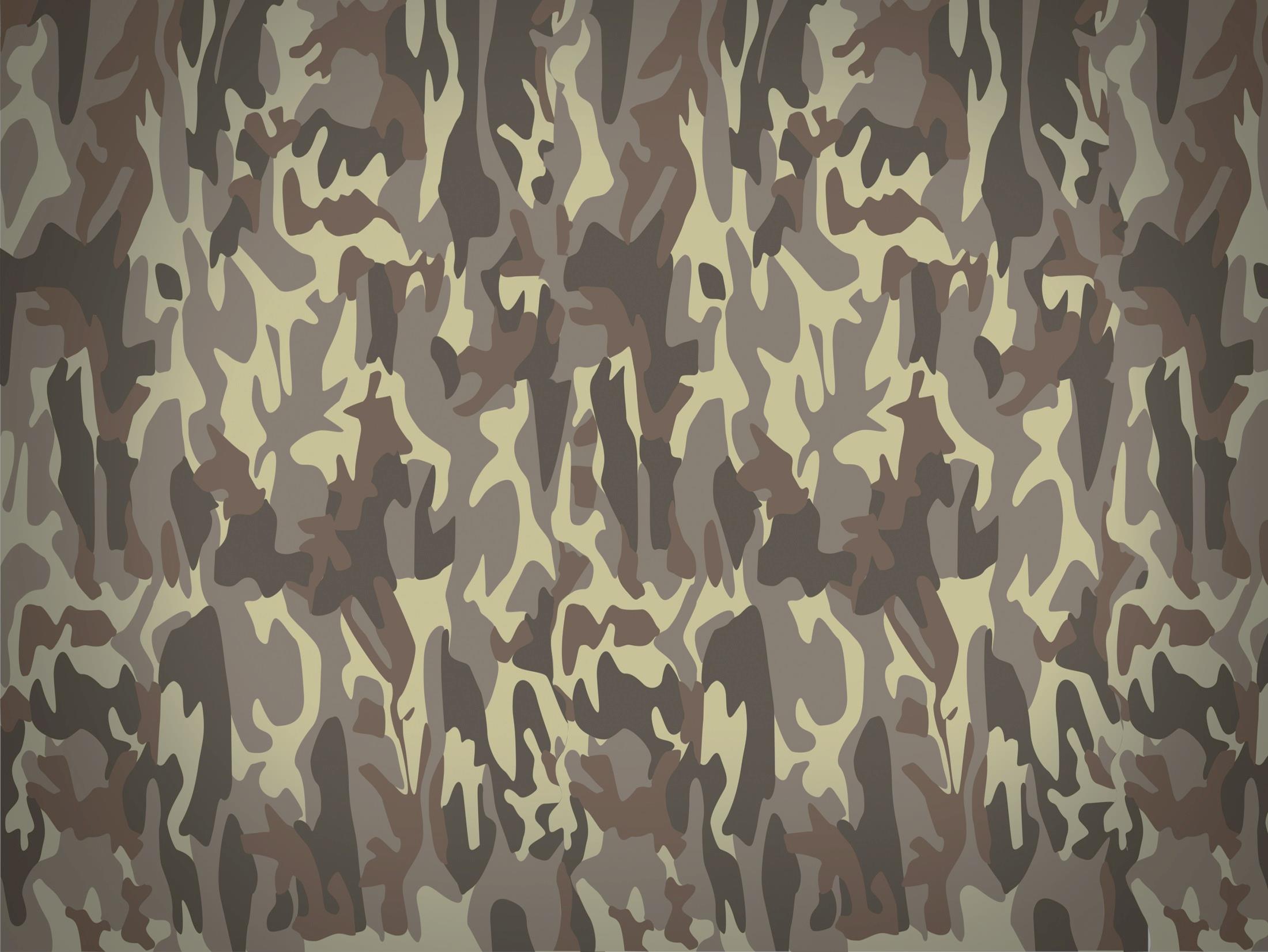 Les parachutes
Un parachute pèse 13 kilos 5, il possède 24 suspendes, il peut supporter jusqu'à environ 130 kilos. Le RIMAP possède 400 parachutes et effectue environ 180 sauts.
Les étapes par lesquelles passe un parachute après son saut : 
Le séchage
Le démêlage
La réparation
Pour finir en magasin
Il faut 1h pour procédé au démêlage de 4 parachutes et demi